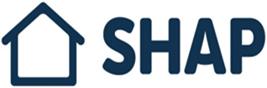 Social work students 2017-2019
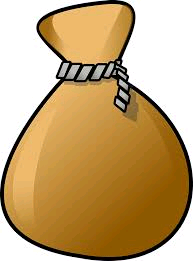 29 students fully completed a placement 
3 students partially completed a placement
2 are still current
1 student was unable to start 

offering up a total of 15,036 hours
That is the living wage equivalent of…
£156,675.12
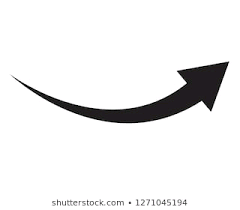 We received a total of 36 student applications.
35 placements were offered.
Our students were placed across the organisation: 

               Communities                                  Places 
                     30%                                                  60%
	        Within other partnership services
                                                   10%
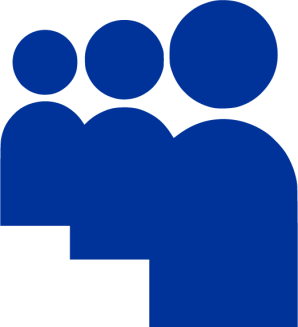 8 students have moved into paid employment with Shap services.
Our students accessed Network sessions
Life coaching
Peer Groups
Supervision
E Learning
Training
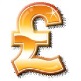 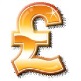 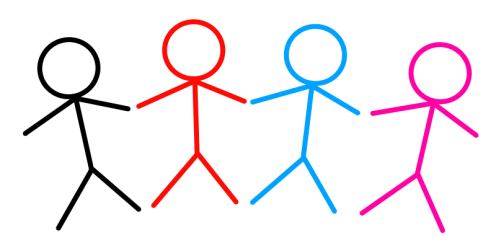 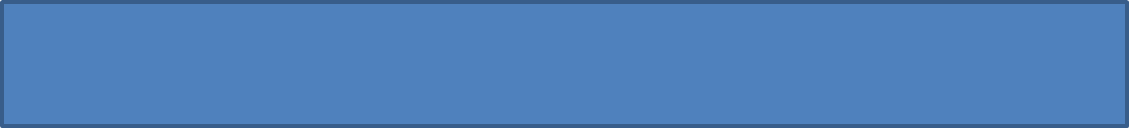